A day in the life of an Urban Planner
Microsoft 365 Copilot
Benefits
~1 hour per day
Areas of investment: Documentation
Community engagement
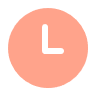 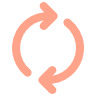 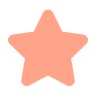 8:00 am
9:00 am
10:30 am
Reviewing their schedule, checking emails for any urgent communications from stakeholders or community members, and prioritizing tasks for the day.
Meeting with planning team to discuss the progress of ongoing projects, such as new housing developments, zoning changes, or transportation improvements.
Focus time on analyzing data related to current planning projects including reviewing GIS mappings, traffic flow analyses, or environmental impact studies.
Oliviais an urban planner who seeks insights and coordination across her portfolio
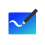 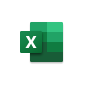 Copilot Chat2
Copilot in Whiteboard
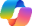 Copilot in Excel
Prompt: Based on the most recent Redevelopment Agency meeting and presentation by the Department of Buildings, provide a visual representation of the cities pipeline of proposed new housing developments.
Prompt: Summarize the most recent data collected by our City Bus Fleet to extract road-condition to help inform road service improvements.
Prompt: Summarize my meetings for today. For each meeting, list participants and link to relevant documents for each meeting.
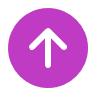 4:30 pm
1:00 pm
3:00 pm
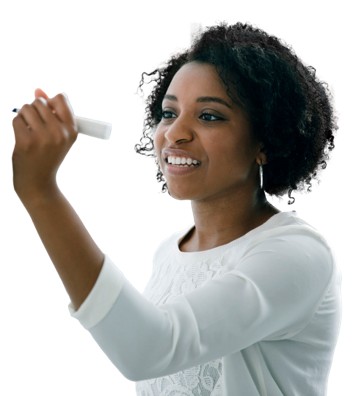 Draft planning proposals, reports, or recommendations based on research, analysis, and community feedback which is crucial for decision making.
Preparing for and/or attending public meetings, workshops, or hearings related to public input on planning initiatives and addressing community concerns.
Visits to areas under consideration for development or redevelopment which helps assess feasibility, understand the local context, and identify potential challenges.
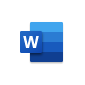 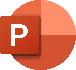 Copilot in Teams
Copilot in PowerPoint
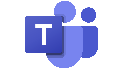 Copilot in Word
Prompt: Summarize site meeting notes with Engineer X related to the proposed construction of a new public park.
Prompt: Create a PowerPoint presentation based on notes from the most recent community neighborhood meeting.
Prompt: Based off recent site visits, community meetings and with Agency X discussions prepare a draft memo for me to present to the Mayor.